Estudando para o ENEM de forma Invertida
EEEFM. Profª. Filomena Quitiba           
  Turma: 2°ano M03
Nome: Gustavo Siqueira da Silva
Assunto: Estática
ENEM: 2012_Questão 50
Professor: Lucas Xavier
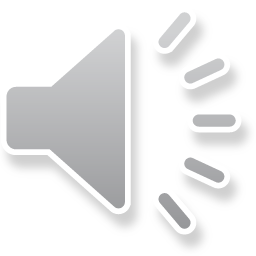 Mapa de Conceitos
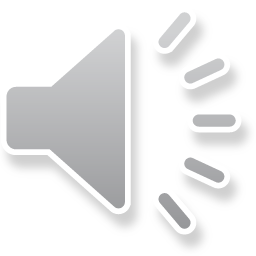 Competências e Habilidades
III - Selecionar, organizar,
relacionar, interpretar dados e
informações representados de
diferentes formas para tomar
decisões e enfrentar situações problema.
H2 - Associar a solução de problemas
de comunicação, transporte, saúde,
ou outro, com o correspondente
desenvolvimento científico e
tecnológico.
H6 - Relacionar informações para
compreender manuais de instalação
ou utilização de aparelhos ou
sistemas tecnológicos de uso
comum..
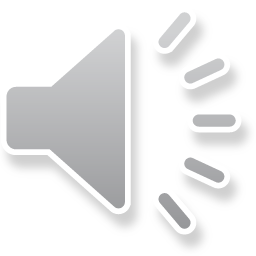 Estática
A Estática é o capítulo da Mecânica que estuda corpos que não se movem, estáticos. A ausência de movimento é um caso especial de aceleração nula, ou seja, pelas Leis de Newton, uma situação em que todas as forças que atuam sobre um corpo se equilibram. Portanto, a soma vetorial de todas as forças que agem sobre o corpo deve ser nula.
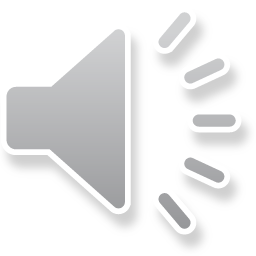 Por exemplo, um edifício de apartamentos ou de escritórios está sujeito à força peso de sua massa e dos móveis e utensílios em seu interior, além da força peso da massa de todos os seus ocupantes. Existem também outras forças: a carga do vento, da chuva e eventualmente, em países frios, a carga da neve acumulada em seu teto. Todas essas forças devem ser absorvidas pelo solo e pelas fundações do prédio, que exercem reações sobre ele de modo a sustentá-lo, mantê-lo de pé e parado. A soma vetorial de todas essas forças deverá ser nula.
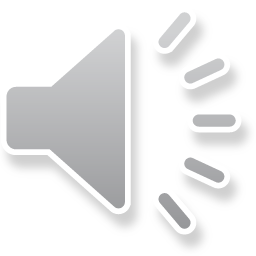 Equilíbrio do Ponto Material
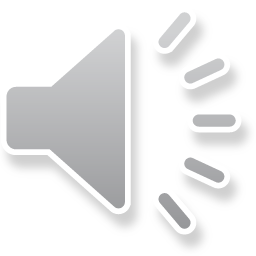 Equilíbrio do Ponto Material
Define-se como ponto material todo corpo cujas dimensões, para o estudo em questão, não são importantes, não interferem no resultado final. Por exemplo, o estudo da trajetória de um atleta de saltos ornamentais na piscina a partir de uma plataforma de 10 m. Se o estudo está focalizado na trajetória do atleta da plataforma até a piscina, e não nos seus movimentos em torno de si mesmo, pode-se adotar o centro de massa do atleta, ignorar seu tamanho e desenvolver o estudo. (Caso outros estudos, dos movimentos do atleta em torno do seu centro de massa, sejam necessários, eles poderão ser realizados posteriormente.)
Na Estática consideramos o ponto material como um corpo suficientemente pequeno para podermos admitir que todas as forças que agem sobre o corpo se cruzem num mesmo. Para que este ponto material esteja em equilíbrio a somatória vetorial das forças que nele atuam tem necessariamente de ser nula.
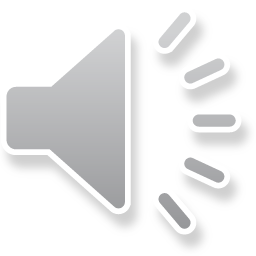 Equilíbrio dos Corpos Rígidos
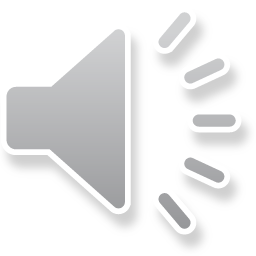 Equilíbrio dos Corpos Rígidos
Quando as dimensões dos corpos não podem ser ignoradas (não podemos considerar as forças todas se cruzando num mesmo ponto), o estudo passa a considerar movimentos de rotação.
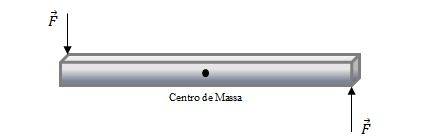 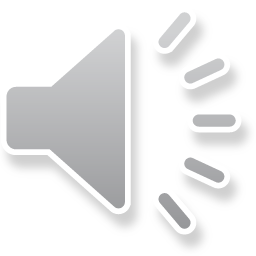 Alavancas
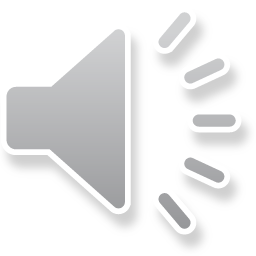 Alavancas
Ao se utilizar o princípio da estática e da somatória dos momentos nulos pode-se analisar uma das primeiras máquinas simples inventada pelo homem: a alavanca.
Veja o esquema abaixo onde a barra está equilibrada:
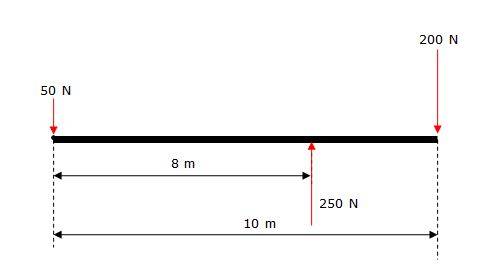 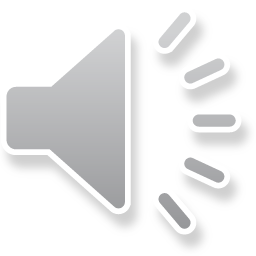 Nesse exemplo, ao se imaginar uma gangorra apoiada na distância de 8 m nota-se que uma força de 50N provoca uma ação na outra ponta de 200 N ampliando em 4 vezes a ação inicial. Para isto, basta comparar os momentos das duas forças nas extremidades em relação ao apoio, e constatar que eles se equilibram, pois têm o mesmo valor e sinais opostos (a força à esquerda tende a fazer a barra girar no sentido anti-horário e a da extremidade direita no sentido horário). Assim:

50 N x 8 m= 200 N x 2 m

Com isso pode-se amplificar ações de forças com a utilização dessa máquina simples, provavelmente pré-histórica.
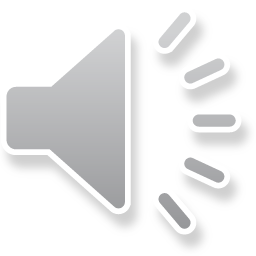 Questão do ENEM 2012
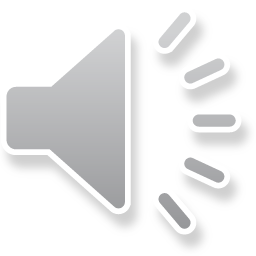 ENEM 2012 – QUESTÃO 50
O mecanismo que permite articular uma porta (de um móvel ou de acesso) é a dobradiça. Normalmente, são necessárias duas ou mais dobradiças para que a porta seja fixada no móvel ou no portal, permanecendo em equilíbrio e podendo ser articulada com facilidade. No plano, o diagrama vetorial das forças que as dobradiças exercem na porta está representado em
A
C
B
D
E
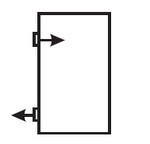 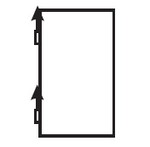 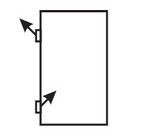 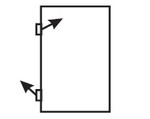 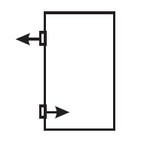 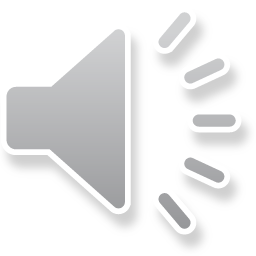 Pense...
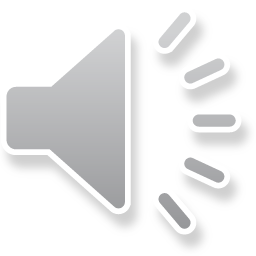 responda
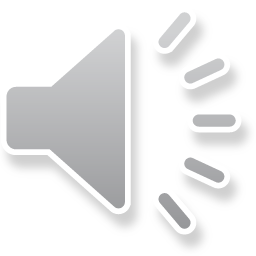 resolução
resolução
As condições de equilíbrio para corpos extensos são vetor força resultante igual a zero e o momento resultante dessas forças também seja zero. As dobradiças realizam forças verticais para cima para equilibrar o peso da porta, satisfazendo a primeira condição de equilíbrio, força resultante na porta igual a zero. A porta tende a girar no sentido, logo as dobradiças devem realizar forças na horizontal que gerem momento no sentido anti-horário para satisfazer a segunda condição de equilíbrio. Portanto a dobradiça superior deve fazer uma força horizontal para a esquerda e a inferior para a direita. A força resultante exercida por cada dobradiça é representada pela soma vetorial das componentes vertical e horizontal, conforme a figura no próximo slide.
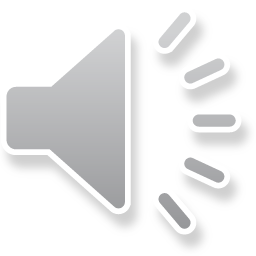 resolução
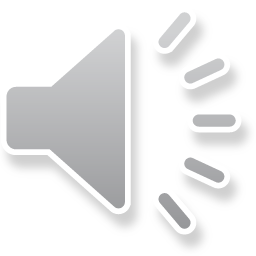 Resposta correta
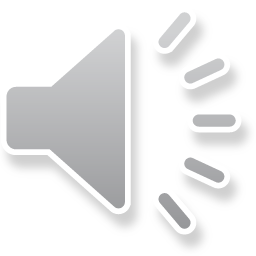 Obrigado pela  atenção
Gustavo Siqueira da Silva


2M3
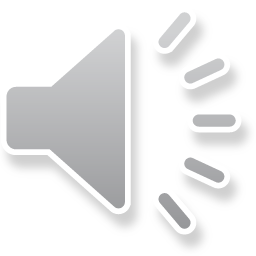